Муниципальное бюджетное дошкольное 
образовательное учреждение 
«Детский сад № 209»
«Оптимизация процесса работы с документацией воспитателя в ДОО»
Руководитель проекта: 
Ламова О.О.- старший воспитатель
Команда проекта: 
Абрамова Е.В.-воспитатель,
Дудка Л.Н.-воспитатель
Шелевейстрова Н.В.-воспитатель
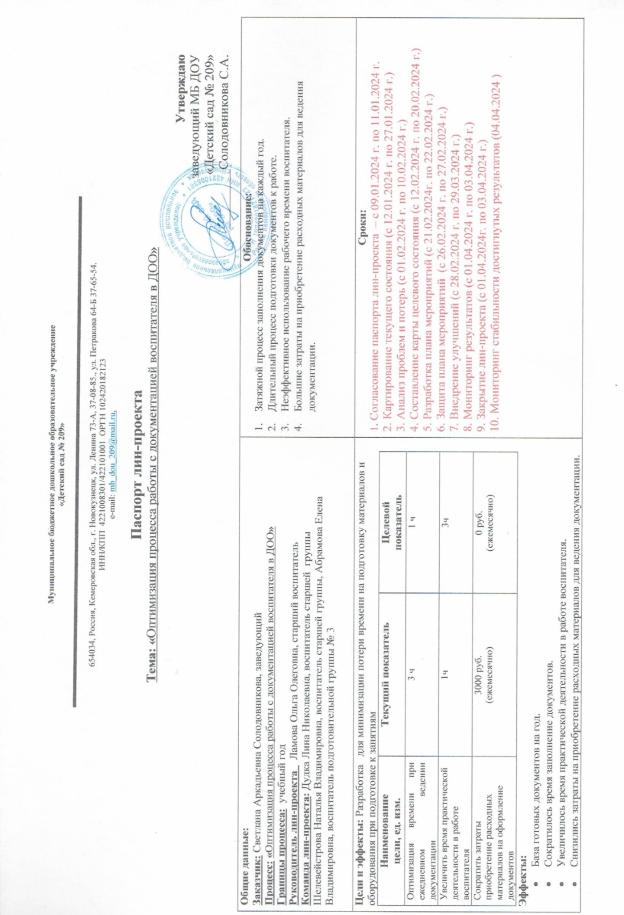 Паспорт проекта
Команда проекта
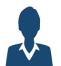 Солодовникова Светлана Аркадьевна - куратор проекта
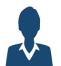 Ламова Ольга Олеговна - руководитель проекта 
         (старший воспитатель)
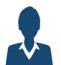 Абрамова Елена Владимировна – воспитатель
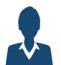 Дудка Лина Николаевна - воспитатель
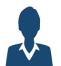 Шелевейстрова Наталья Владимировна - воспитатель
Пирамида проблем
1. Необходимость поиска рациональных методов и средств совершенствования процесса ведения документации в ДОУ.




2. Потеря времени при проведении процесса ведения документации в ДОУ




3. Стандартизация ежедневных операций
процесса ведения документации
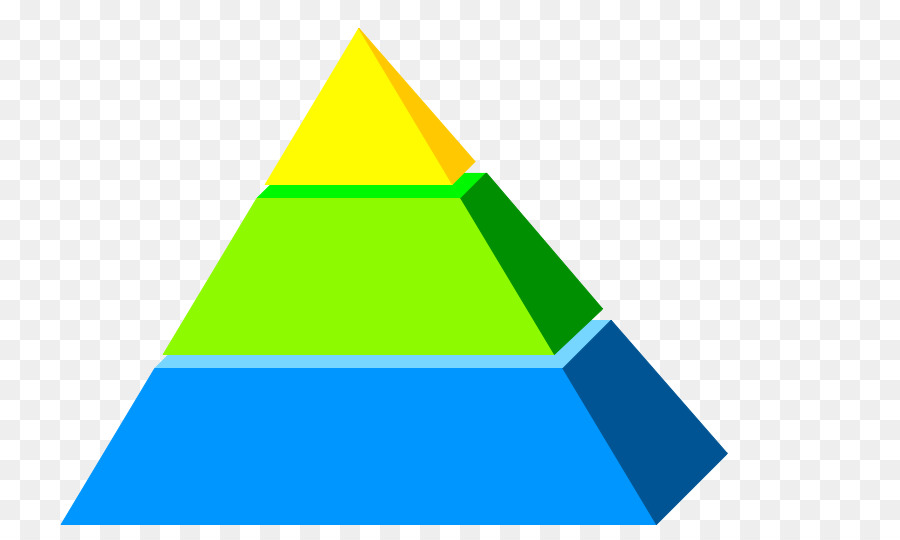 Федеральный уровень
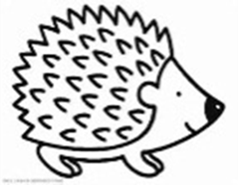 Региональный  уровень
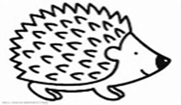 Уровень Образовательной организации
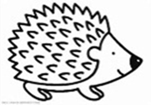 Анализ проблем
Анализ проблем
План мероприятий по устранению проблем
Достигнутые результаты
Достигнутые результаты
ЭФФЕКТЫ: 

База готовых документов на год
Сократилось время на заполнение документов
Увеличилось время практической деятельности в работе воспитателя
Снизились затраты на приобретение расходных материалов для ведения документации
Мониторинг
Карта текущего состояния процесса«было»
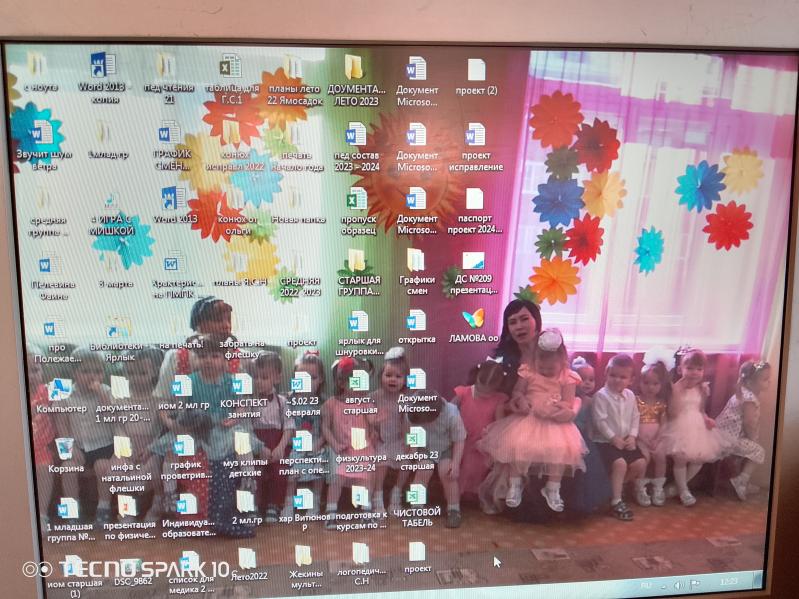 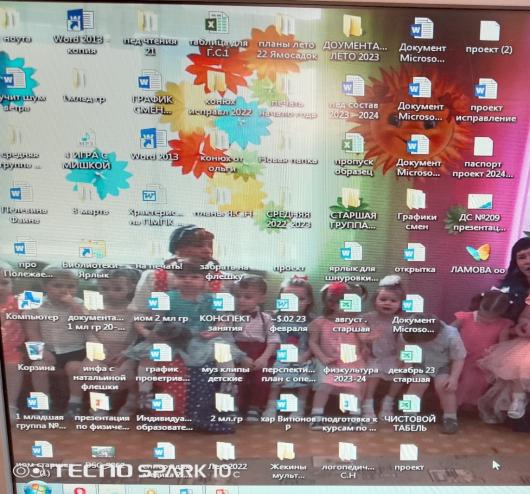 Достигнутые результаты «стало»
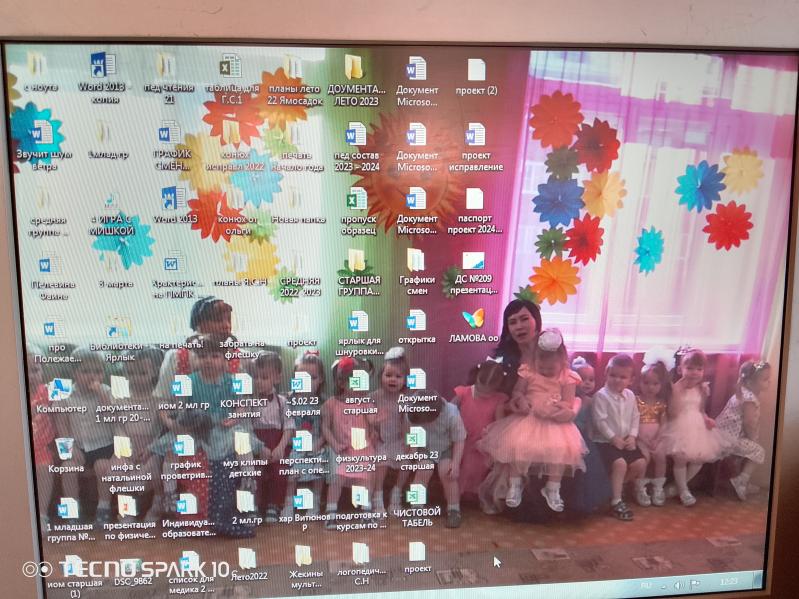 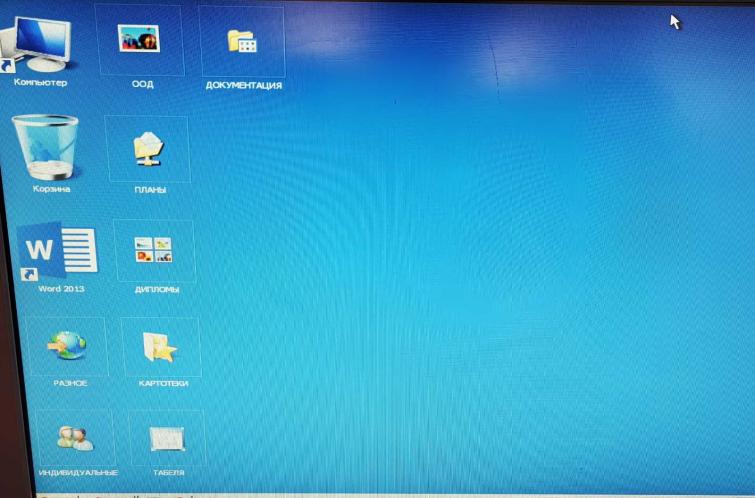 Результаты проекта
Сокращение времени при ежедневном ведении документации

Упорядоченное расположение папок на компьютерном мониторе

Стандартизация ежедневных операций при ведении документов

Повышение удовлетворенности качеством ведения документации